1
Unidad Especial
Regula Tu Barrio
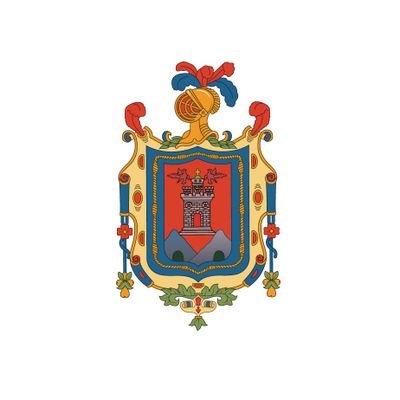 #RegulaTu Barrio
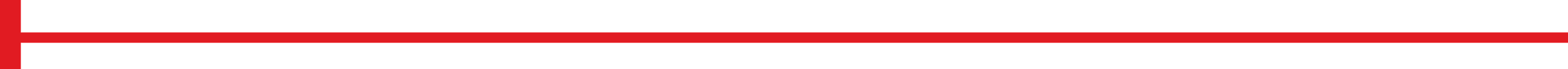 ASENTAMIENTO HUMANO DE HECHO Y CONSOLIDADO DE INTERES SOCIAL DENOMINADO : 
“LA TOLA DE CHECA”

PRIORIZACIÓN GRUPO 3- POSICIÓN 50
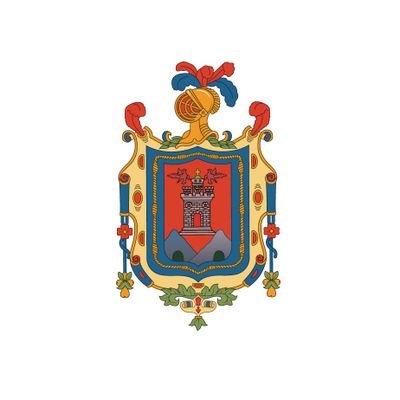 #RegulaTu Barrio
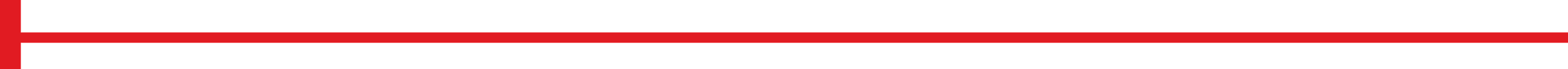 ASENTAMIENTO HUMANO DE HECHO Y CONSOLIDADO DE INTERÉS SOCIAL DENOMINADO  
“LA TOLA DE CHECA”
ADMINISTRACIÓN  ZONAL: TUMBACO -  PARROQUIA: CHECA
INFORMACIÓN DEL ASENTAMIENTO -PRIORIZACIÓN GRUPO 3- POSICIÓN 50
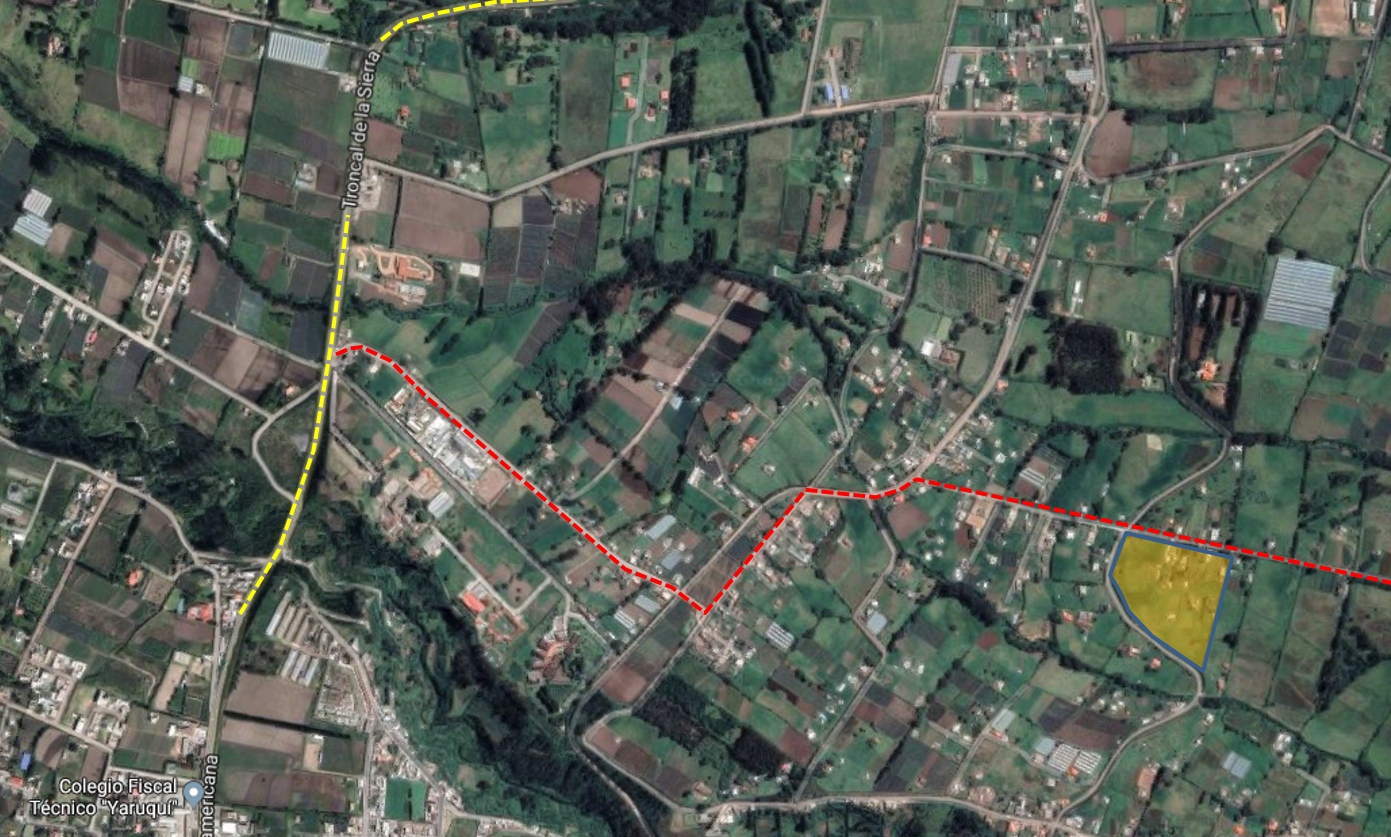 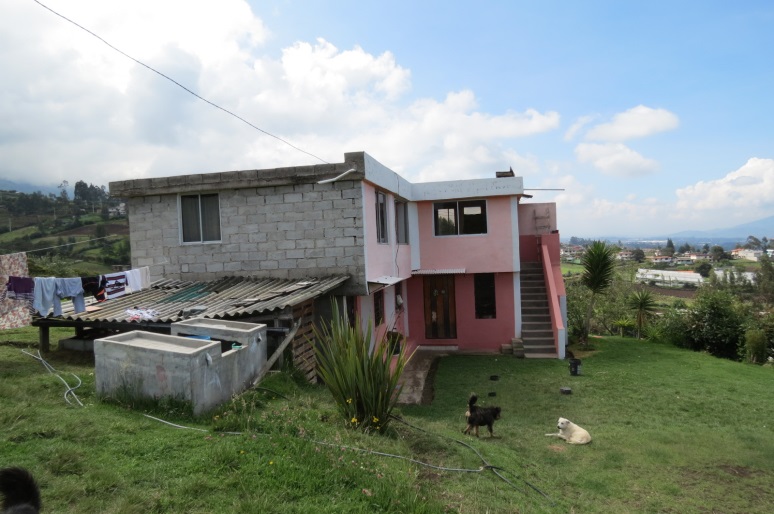 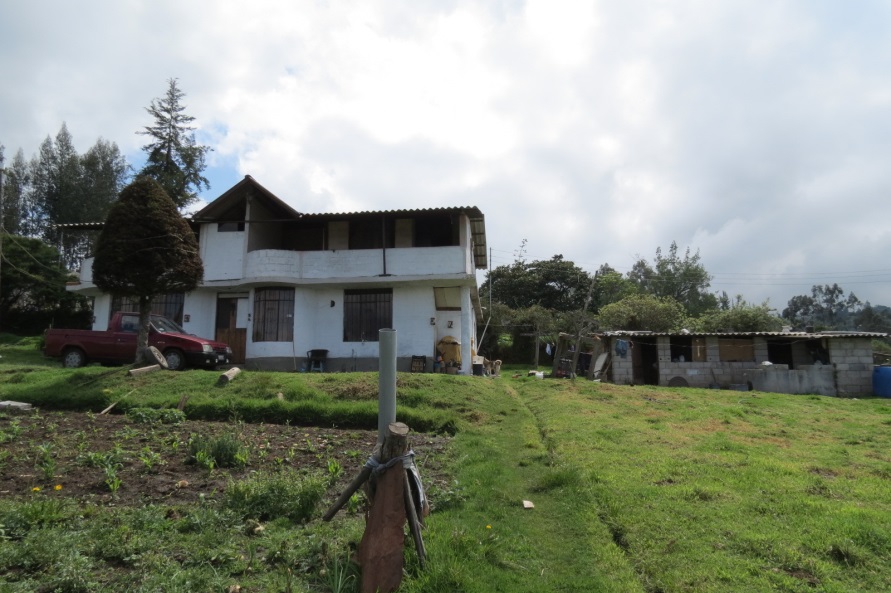 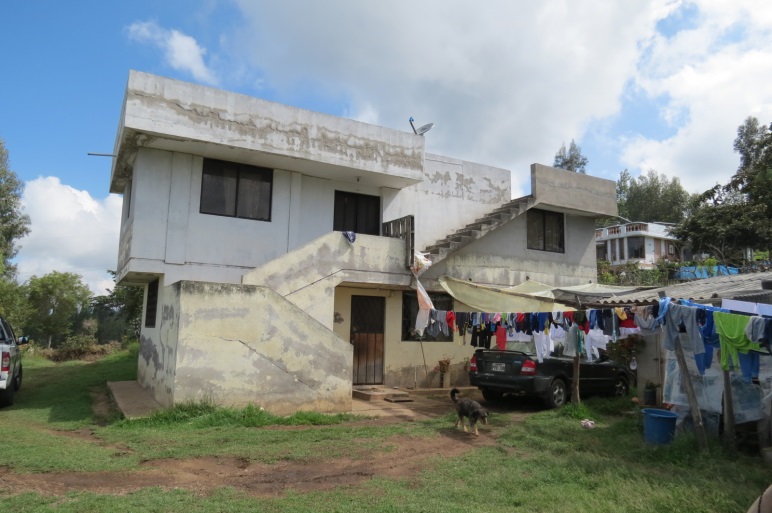 DE LOS NOGALES
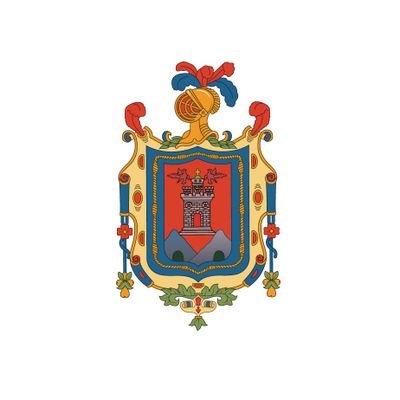 ASENTAMIENTO HUMANO DE HECHO Y CONSOLIDADO DE INTERÉS SOCIAL DENOMINADO  
“LA TOLA DE CHECA”
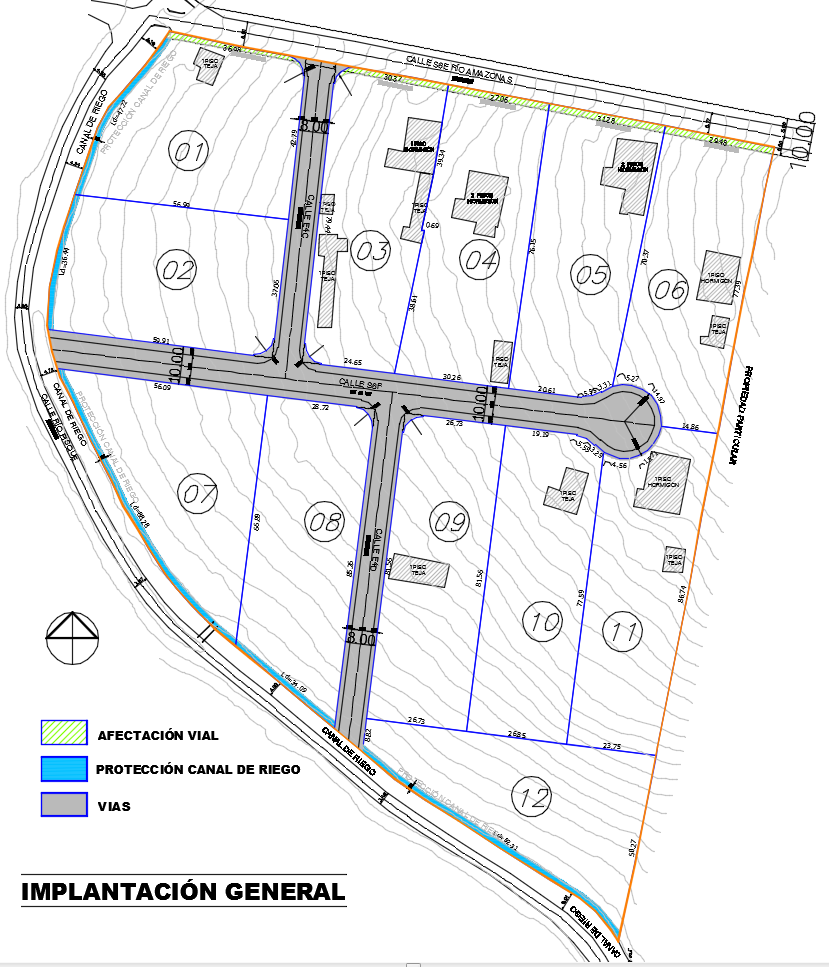 ADMINISTRACIÓN  ZONAL: TUMBACO -  PARROQUIA: CHECA
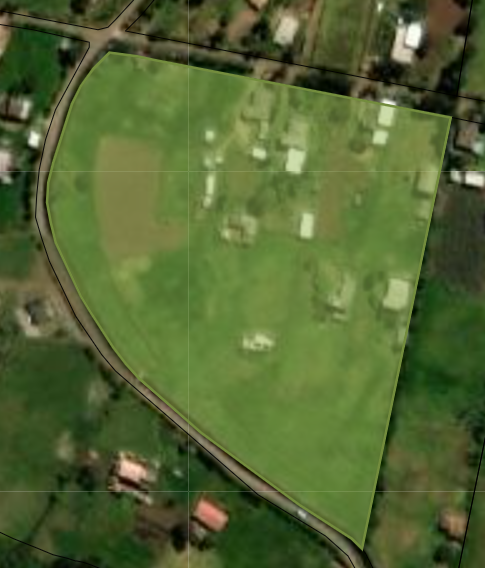 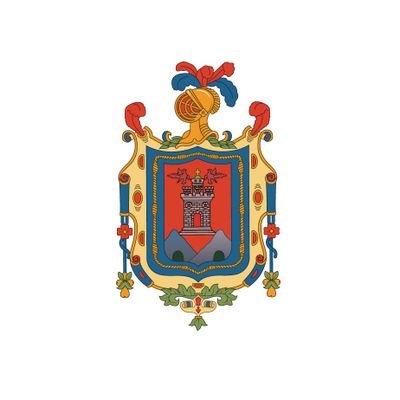 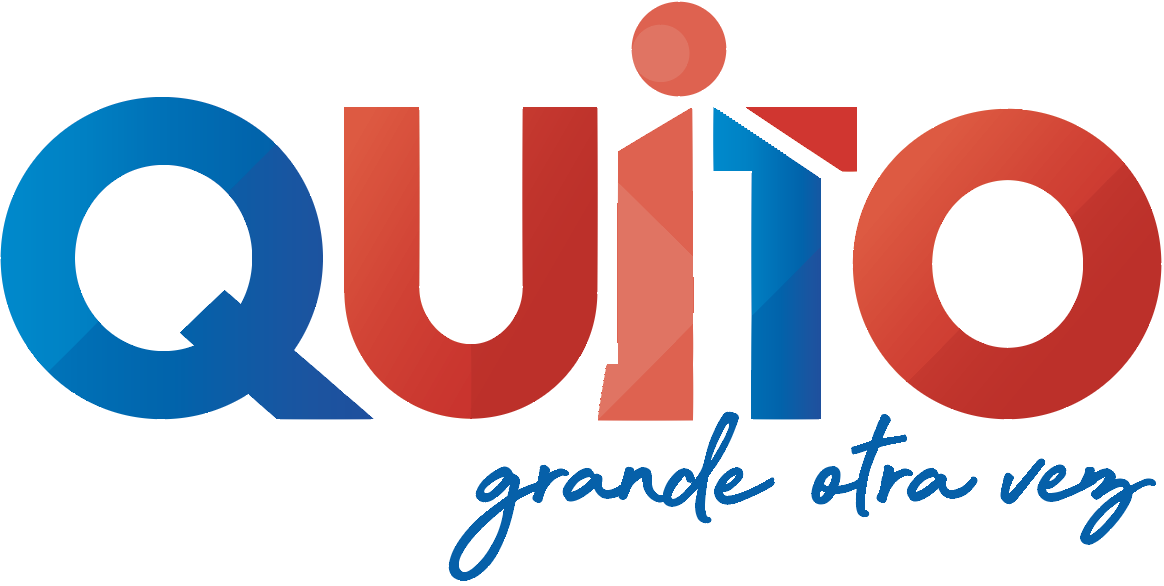 #RegulaTu Barrio
PLANO DEL ASENTAMIENTO
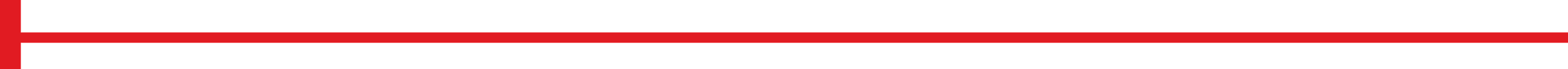 ASENTAMIENTO HUMANO DE HECHO Y CONSOLIDADO DE INTERÉS SOCIAL DENOMINADO  
“LA TOLA DE CHECA”
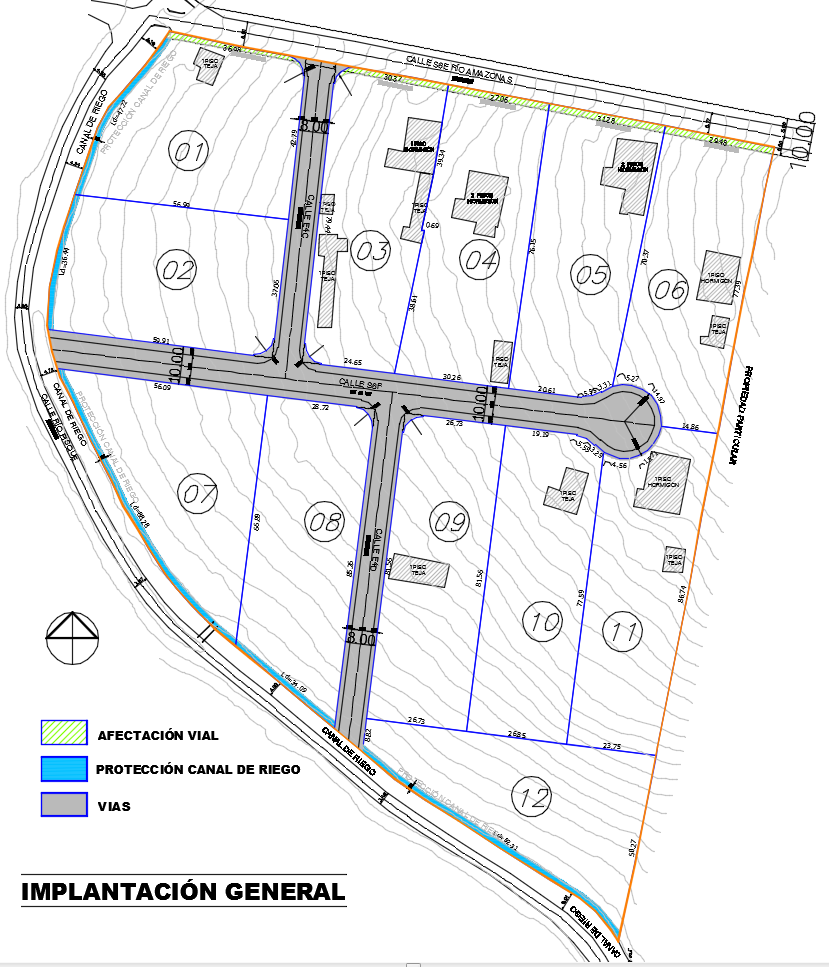 ADMINISTRACIÓN  ZONAL: TUMBACO -  PARROQUIA: CHECA
CAMBIO DE  ZONIFICACIÓN
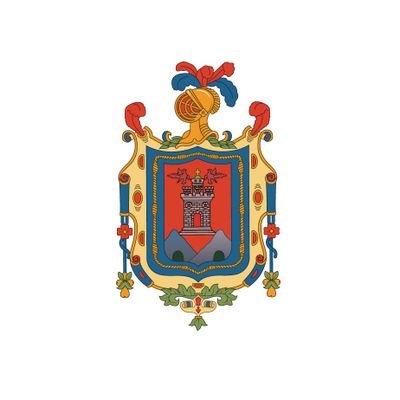 #RegulaTu Barrio
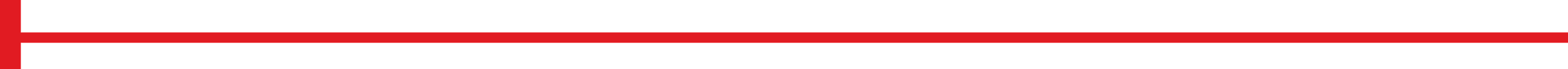 ASENTAMIENTO HUMANO DE HECHO Y CONSOLIDADO DE INTERÉS SOCIAL DENOMINADO  
“LA TOLA DE CHECA”
ADMINISTRACIÓN  ZONAL: TUMBACO -  PARROQUIA: CHECA
LOTES POR EXCEPCIÓN
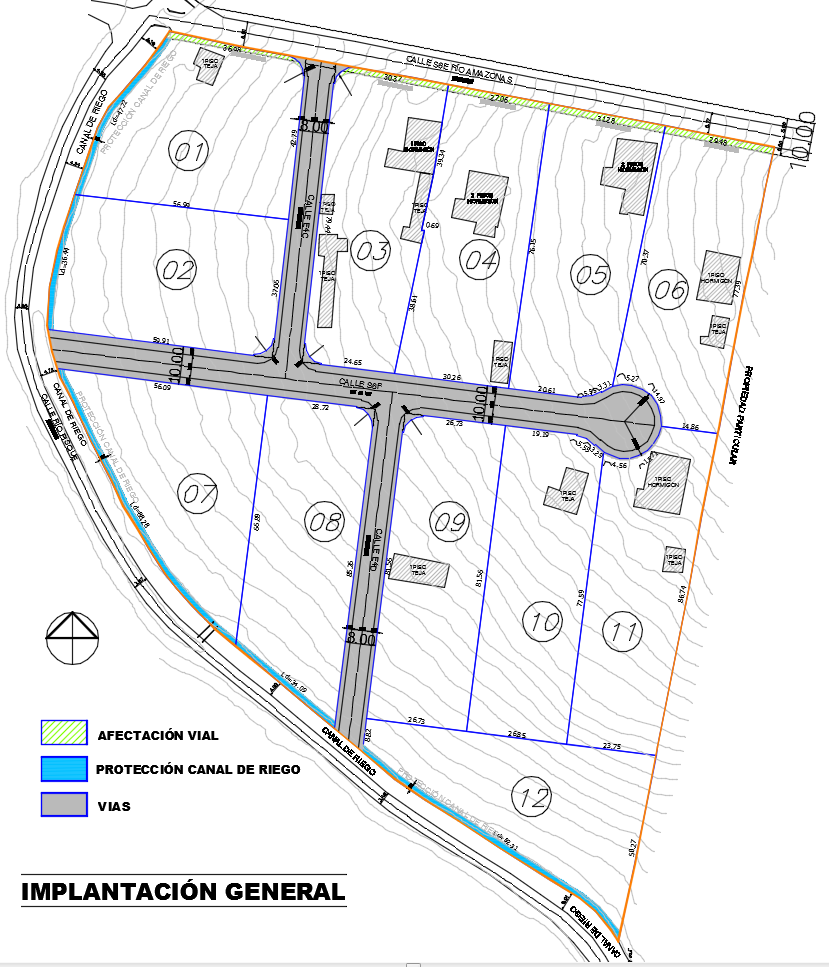 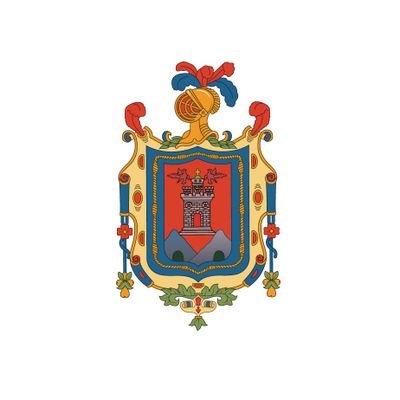 #RegulaTu Barrio
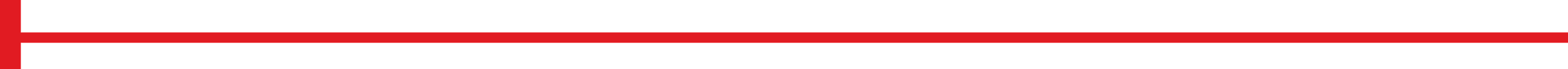 ASENTAMIENTO HUMANO DE HECHO Y CONSOLIDADO DE INTERÉS SOCIAL DENOMINADO  
“LA TOLA DE CHECA”
ADMINISTRACIÓN  ZONAL: TUMBACO -  PARROQUIA: CHECA
PLAN METROPOLITANO DE ORDENAMIENTO TERRITORIAL/ POMT
LA TOLA DE CHECA
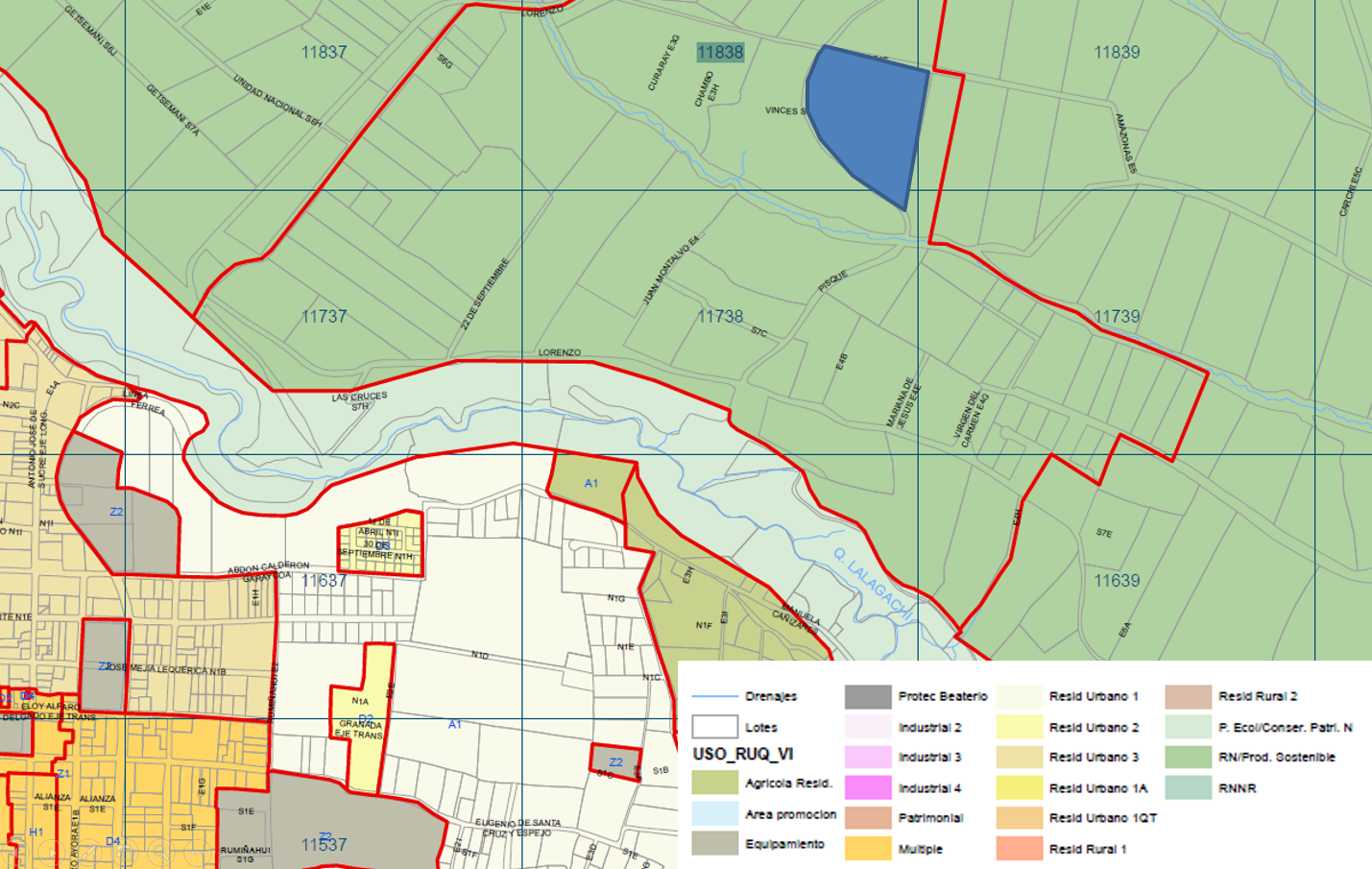 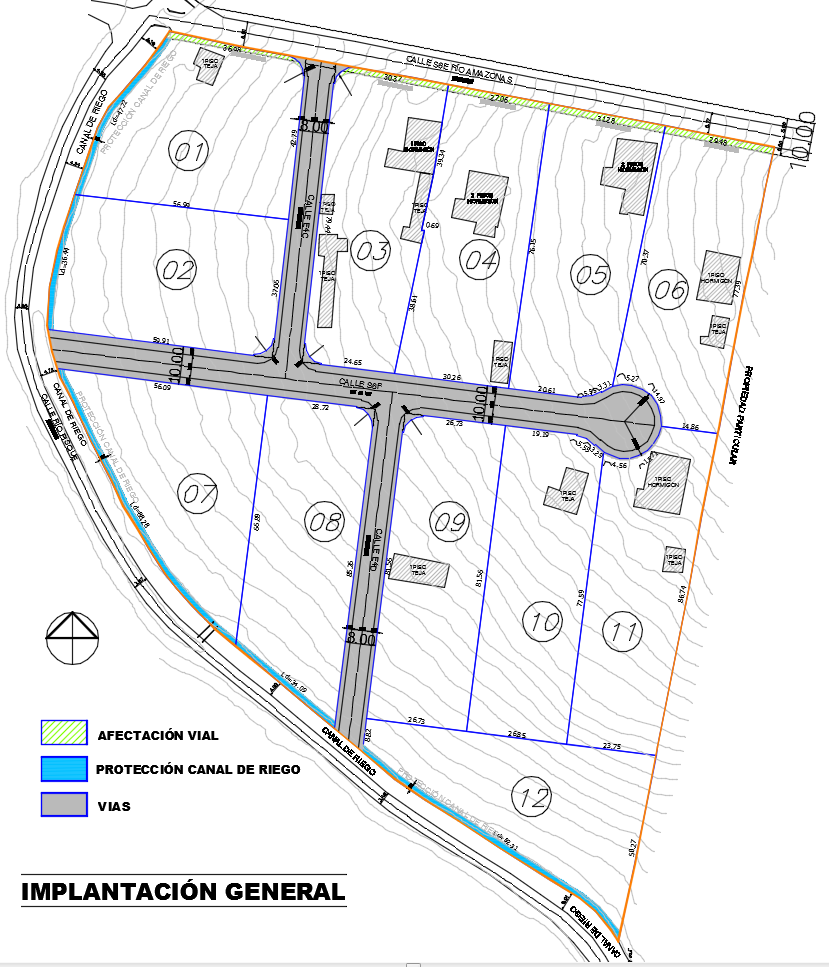 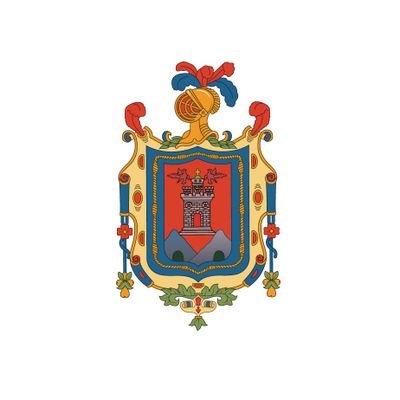 (RR1) Residencial Rural 1
#RegulaTu Barrio
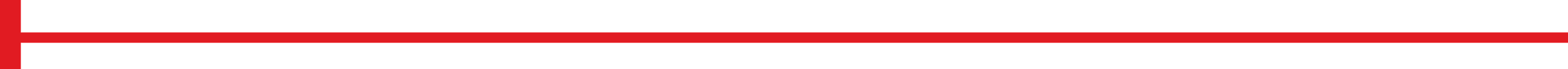